Hazards 2: How do people respond to hazards?
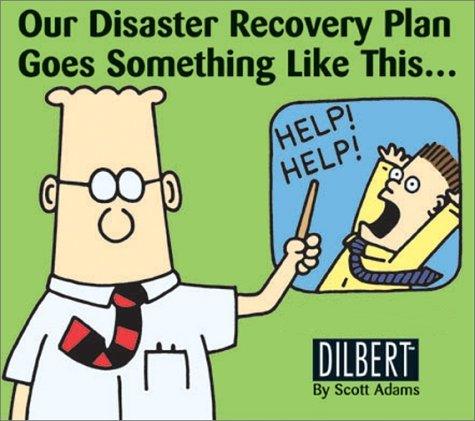 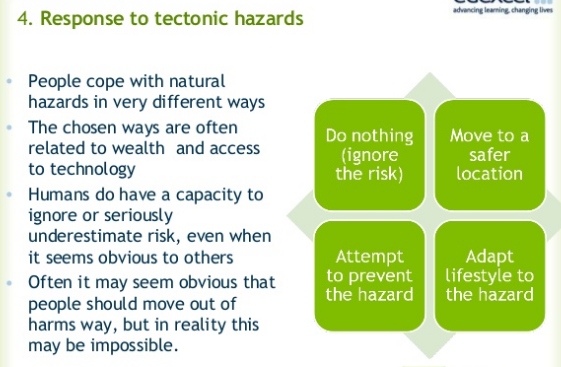 Which other topics and examples have involved responses like these?
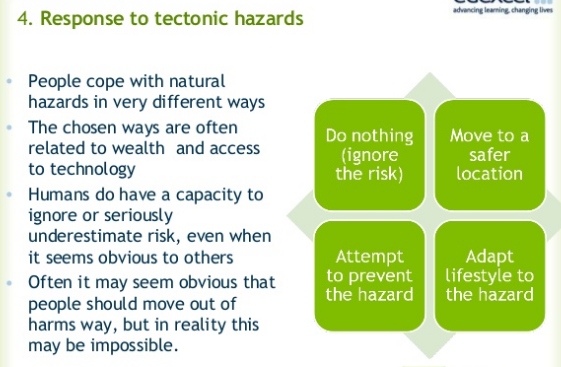 3.1.5.1 The concept of hazard in a geographical context
This is what the exam board says you should know:

Characteristic human responses – fatalism, prediction, adjustment/adaptation, mitigation, management, risk sharing;
Their relationship to hazard incidence, intensity, and level of development. 
The Park model of human response to hazards. The Hazard Management Cycle.
Hazard perception and its economic and cultural determinants. 

Key terms:
Fatalism	adaptation	    primary effects       secondary effects	mitigation
Primary vs secondary impacts
Primary =
the effects of a hazard event resulting directly from that event, e.g. ground shaking.


Secondary = 
the effects that result from the primary impact of the hazard event, e.g. building collapse.
Primary or secondary?
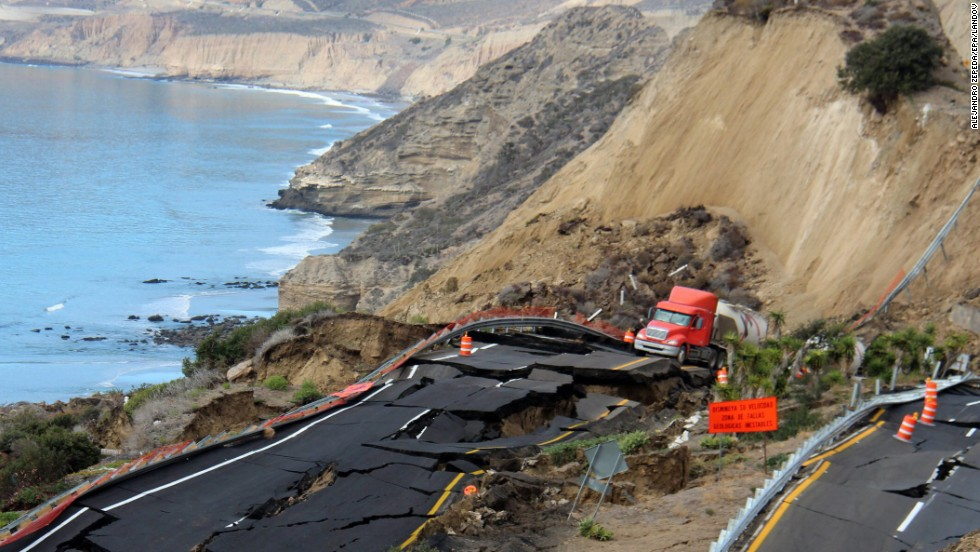 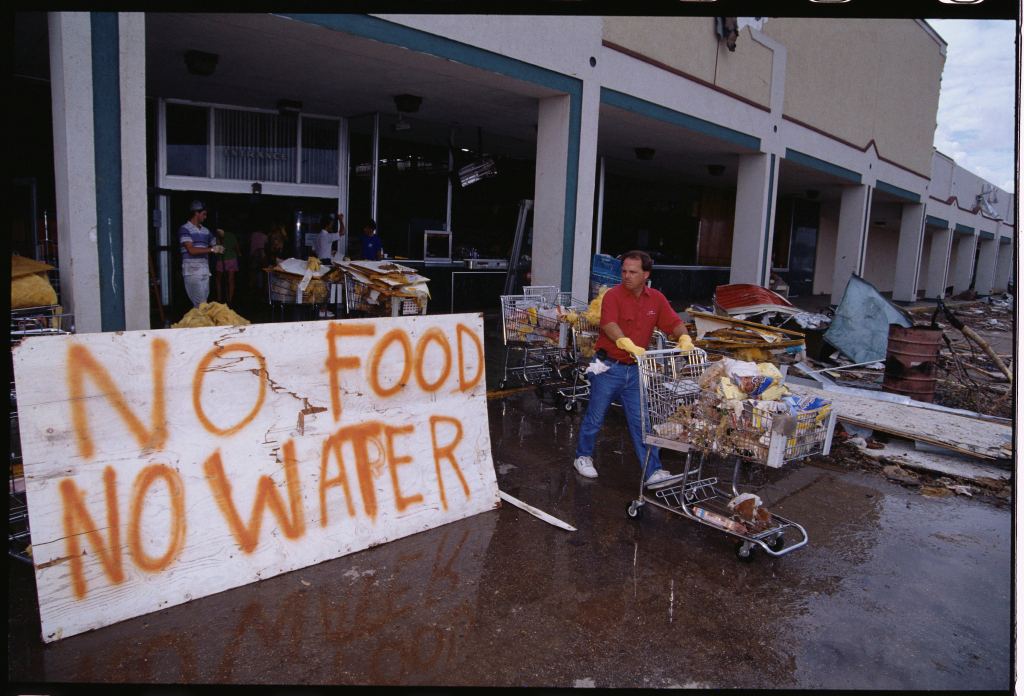 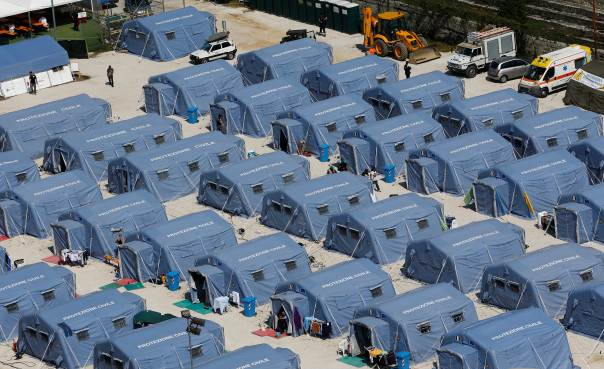 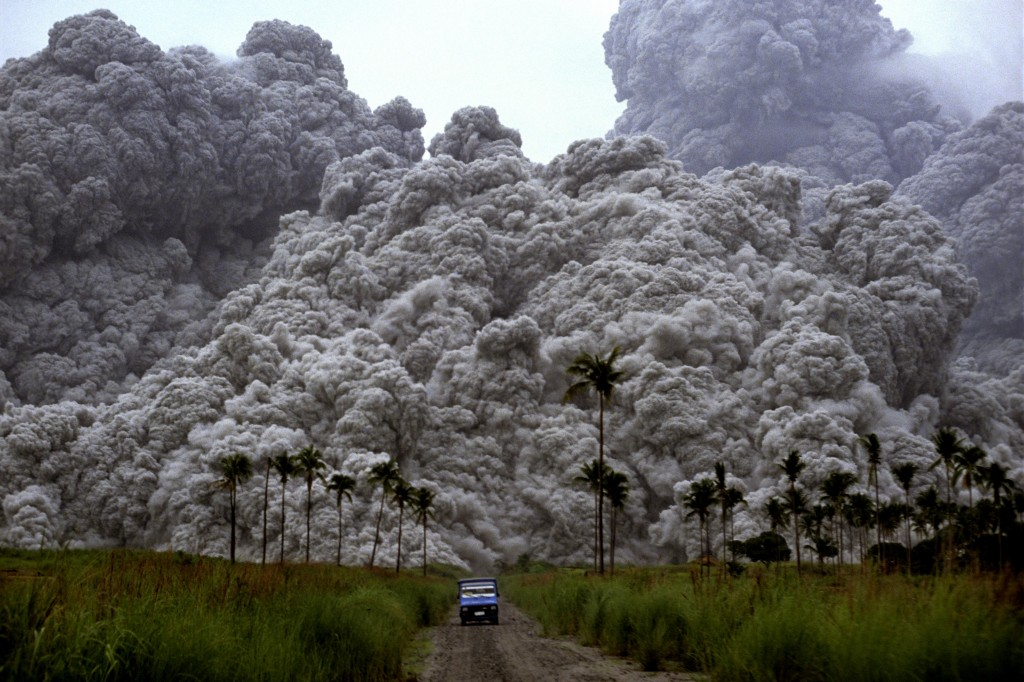 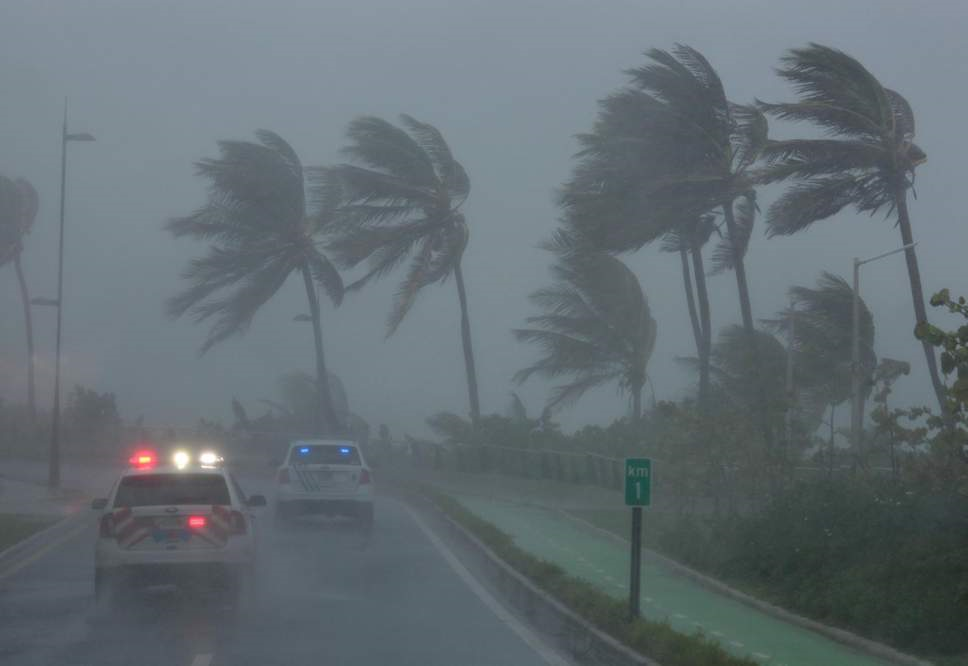 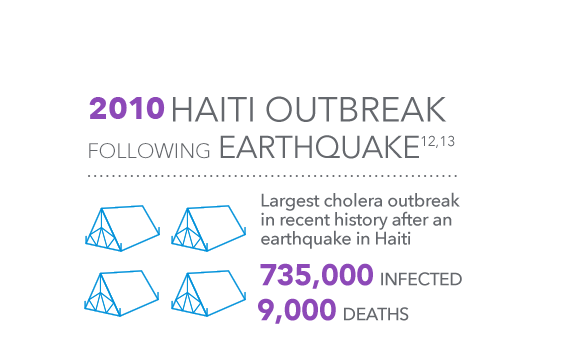 Heatwave pushes up UK fruit and vegetable prices as yields fall 
Farmers are struggling to raise crops, which stop growing in temperatures above 25C
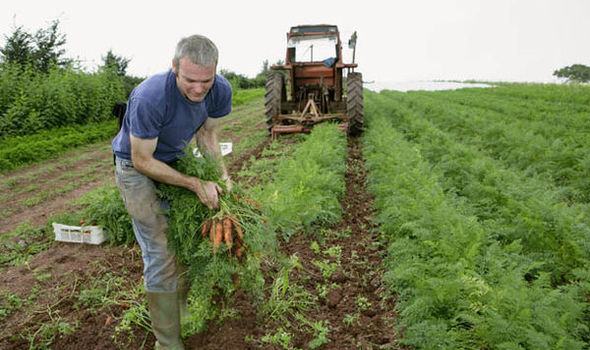 Some may fit in more than one category!

TSUNAMI				LAVA FLOW			COLLAPSED HOMES

FOOD SHORTAGES			CRACKS IN GROUND		DISRUPTED WATER SUPPLY

PEOPLE HOMELESS			SHAKING BUILDINGS		BREAKDOWN IN LAW AND ORDER
How do people respond to natural hazards?
There are three key responses to natural hazards:

Fatalism: Acceptance that hazard events are natural and there is little or nothing we can do to prevent them. Few, if any, preventative measures are put in place. Some may believe that taking action could harm existing ecosystems.

Fear: The perception of the hazard is such that people feel so vulnerable that they are no longer able to face living in the area and move away to regions perceived as safer.

Adaptation: People see it is possible to prepare for, and therefore survive, the event by prediction, prevention, and/or protection, depending upon the economic and technological circumstances of the area.
The park model of human responses
When a hazard event occurs, it disrupts economic and social life often immediately and totally.  The Park model describes a sequence of phases following such an event. 


It refers to the strategies and approaches taken to get ‘back to normal’ after a disaster. These methods span from immediate ‘relief’ to providing temporary housing to reconstructing after the damage.
Park’s model of hazard response
Will the shape of the curve be the same for different events?
The shape of the curve depends on the nature of the event. The scale, severity and length of warning will all affect the curve.
Improvement
Quality of Life.  Level of Economic Activity.  Social Stability  Communications / service level
Normality
Hazard event
Deterioration
Disruption
Recovery
Search Rescue Care
Rebuild
Temporary housing services
Relief
Rehabilitation
Reconstruction
Pre-Disaster
Hours - days
Weeks-Months
Weeks - Years
Relief and rehabilitation often with the help of outside agencies
15
[Speaker Notes: 1. Explain the y axis (criteria are shown)  2. Explain the X axis. (stage of the hazard)]
Park’s model of hazard 
response
Is there improvement or just a return to normality?
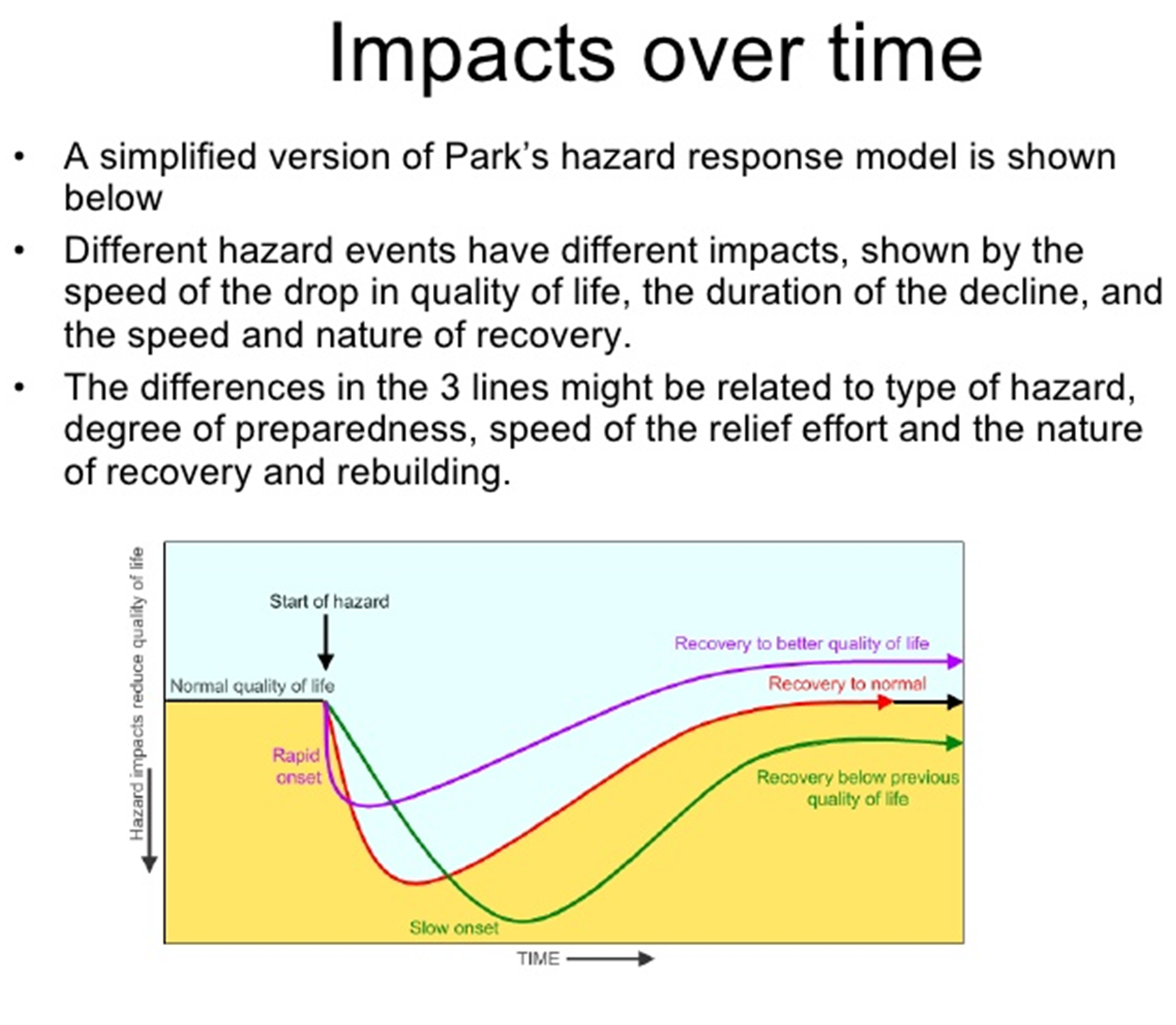 Model to follow from AJM
Park’s response model
1) On your copy of Park’s response model, draw two different curves for:

A powerful earthquake in a LEDC with high population density;
Flooding after prolonged rain in a MEDC.
 Use two different colours.

2) Write a paragraph explaining the different shapes of the curves.
How is the Park model useful? It takes into account:

That hazards are inconsistent. Things such as the magnitude of the hazard, the development of places affected and the amount of aid received change over time. 

All hazards have different impacts and responses (Haiti for example had immediate impact whereas Montserrat took place over several years).

In hazard events that affect multiple countries, each country has its own curve and comparisons can be made.
Read through the tweets from Steve Cranidge, a tourist who arrived in Nepal just before an earthquake. 

Task: Create a living graph by placing these statements onto the Park Model.
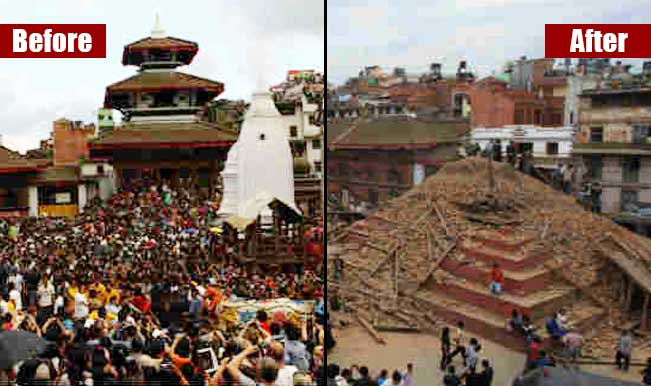 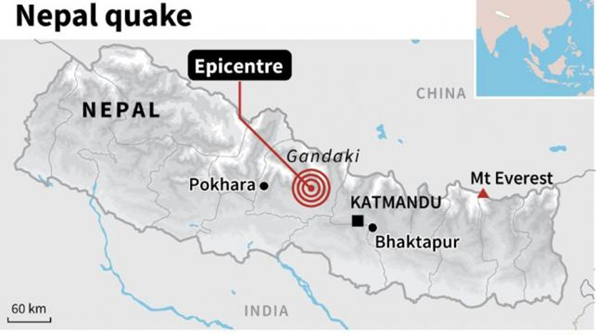 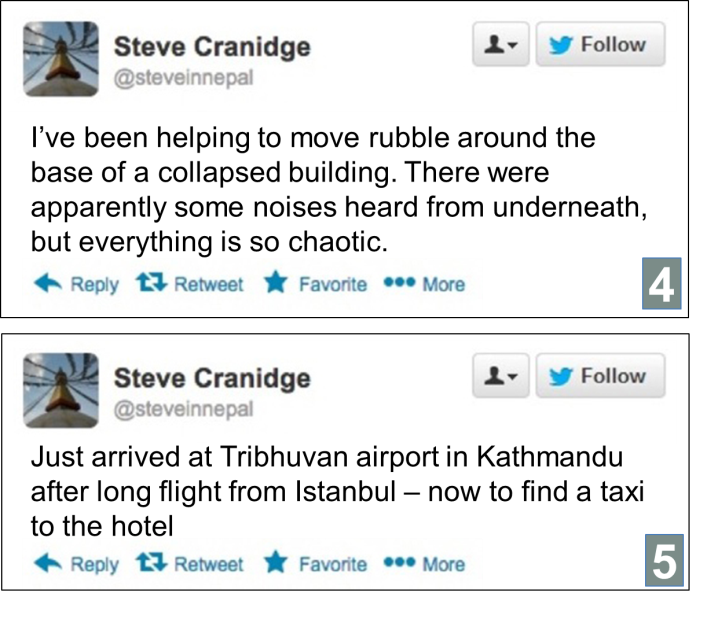 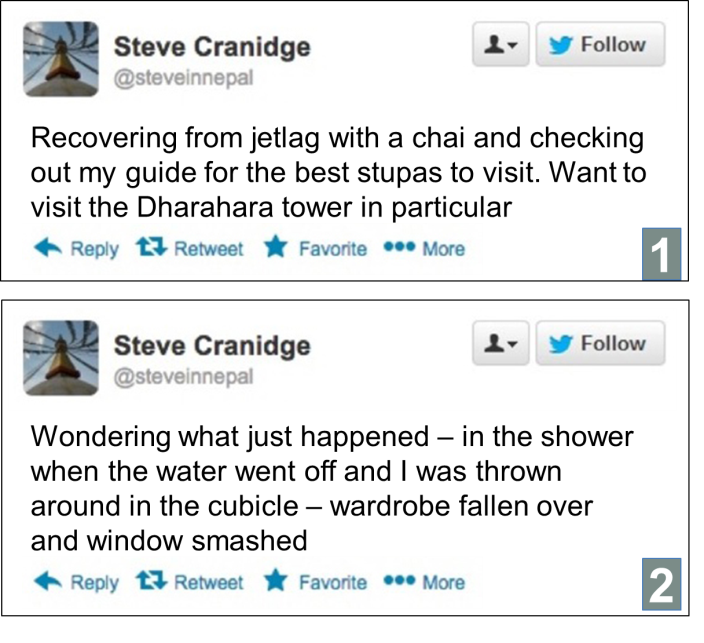 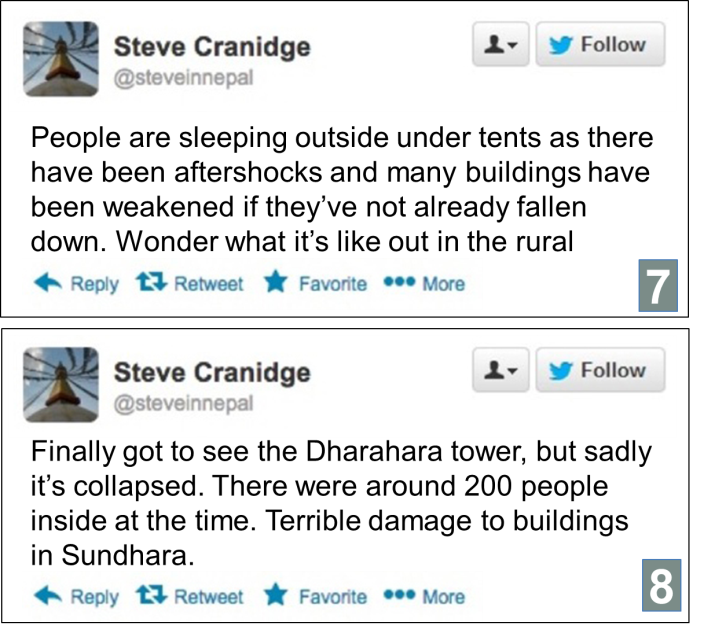 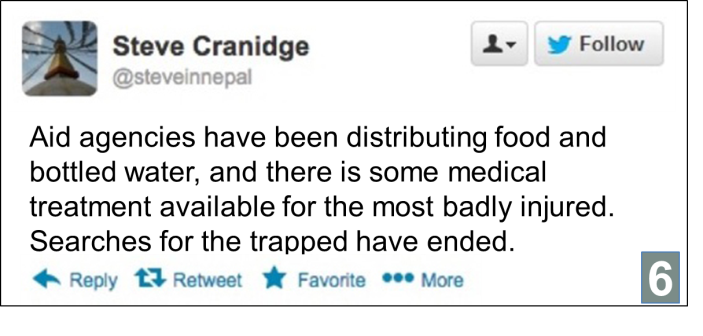 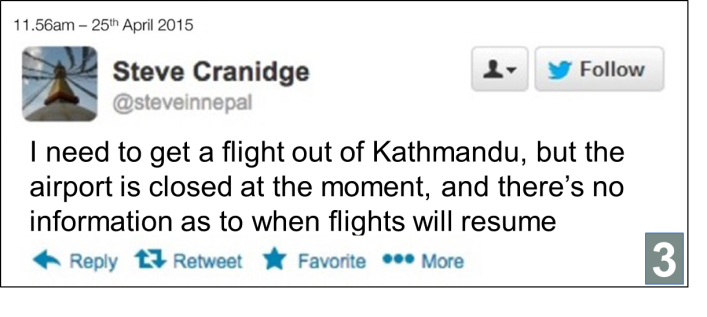 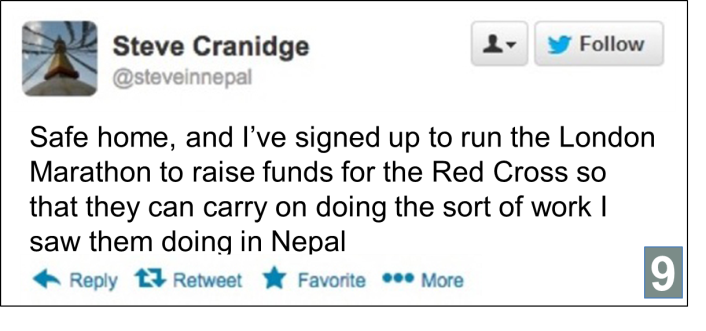 Stage 1 – modifying the cause and event
Stage 4 – Relief and rehabilitation. May include outside help  (national or international)
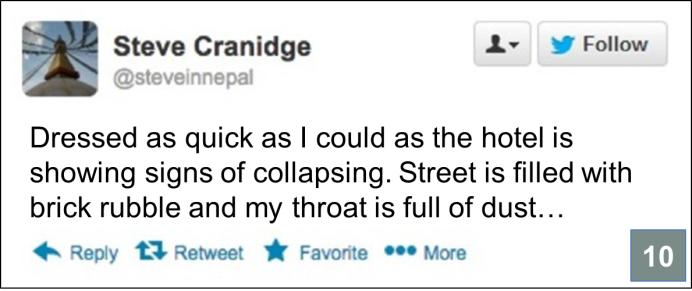 Stage 2 – Hazardous event
Stage 5 – Nature of recovery related to the need to reduce vulnerability and restore normality
25th April 2015
11:56 (am) 
Magnitude: 7.8
Stage 3 – search, rescue and 
care
[Speaker Notes: Answers for Tweet sequencing order: 5, 1, 2, 10, 7, 3, 4, 6, 8, 9.]
Explain how Parks model shows that hazards can have different impacts over time. 




Summarise the ways people cope before, during and after a hazard.
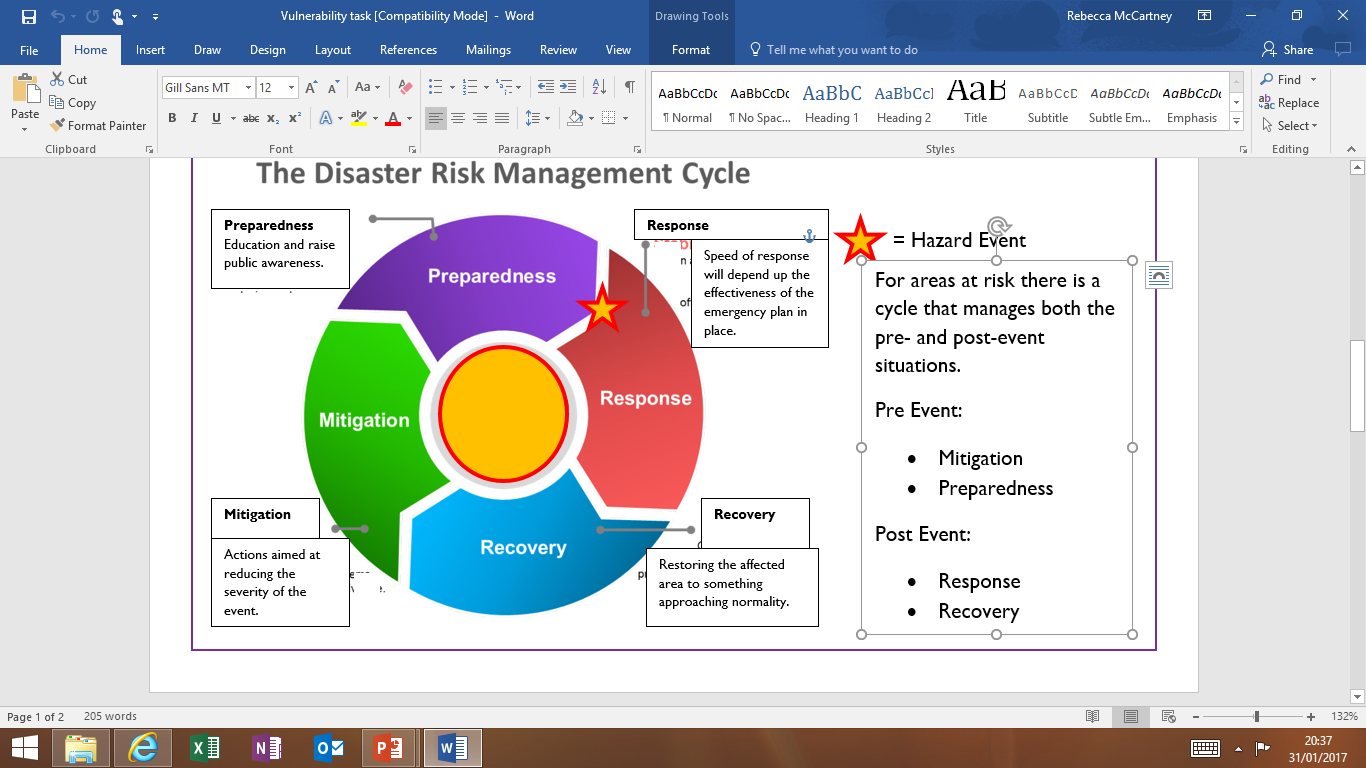 The Hazard Management cycle.
Both before and after a disaster strategies can be used to reduce the damage of the current and future hazards. 

The Risk Management cycle outlines the strategies that can be taken at each stage.
What factors affect recovery?
What part of the cycle is most crucial in reducing impacts?
Add the following labels onto your copy of the Hazard Management Cycle:

Hazard risk assessments, Hazard maps produced, Warning, Evacuation, Saving people, Emergency aid, Assessing damage, On-going aid, Restoration of Infrastructure, Economic & Social recovery, Education and Public awareness, Building codes put in place, Defences built, Long term aid, Land use planning, evacuation plans put in place, temporary shelters put in place, Counselling for the bereaved.
[Speaker Notes: The response to a hazard, whether from the public or authority, will be dependent on the following: 
• past experience of the hazard 
• economic wealth 
• technology and resources 
• quality of research and knowledge 
• attitude and perceptions of descision makers 
• society and culture 
• other priorities : jobs, health, national security.]
TASK: Evaluate the usefulness of Parks Model and the Hazard Management Cycle in improving understanding and management of natural hazards (9)
Parks Model:
Allows comparison between events
Shape of curve shows length of disruption, speed of recovery, etc.

No data
Action taken prior to event is unknown.
Hazard Management Cycle:
Shows how preparedness strategies may impact ability to cope/recover.


Generic
Does not allow comparison.
Better if used together? 
What else may help improve understanding and management?
TED talk: managing hazard response (10 mins) https://www.ted.com/talks/caitria_and_morgan_o_neill_how_to_step_up_in_the_face_of_disaster
Watch the clip and make notes on how communities can improve their preparedness and relief response.
Homework:
Read through and highlight the Tutor2u study notes Hazard types, perception, response & models. 


This needs to be done in advance of your first lesson next week.
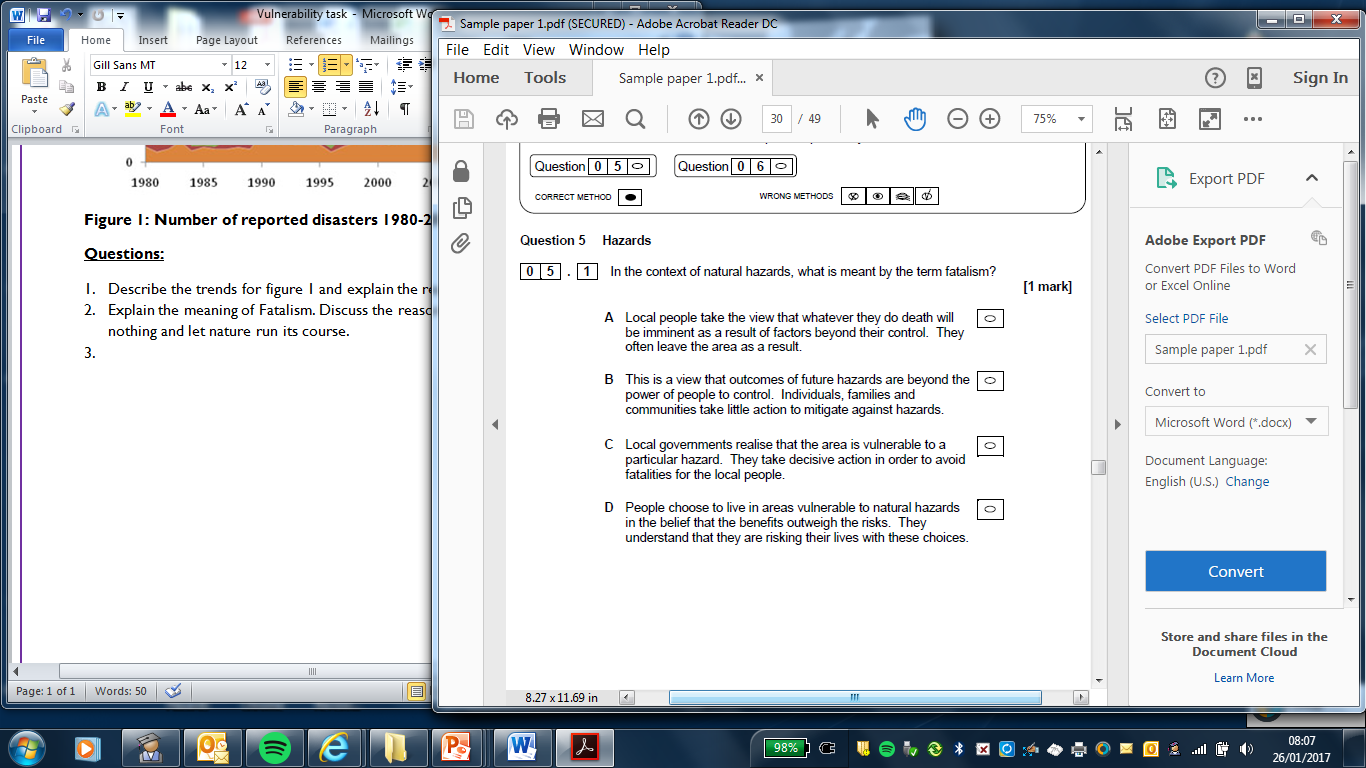 Multiple choice hazards questions
Tick the correct answer in each case. Each multiple choice question is worth one mark.

 1. The following definition applies to which key term? (1 mark)
“a perceived natural/geophysical event that has the potential to threaten both life and property”
 
Risk
Natural hazard
Disaster
Vulnerability 

2. Which of the following cannot be defined as a natural hazard? (1 mark)
Hurricanes
Landslides
Wildfires
Oil spills
 
3. Which stage of the Hazard Management Cycle would involve ‘restoration of infrastructure’? 
Preparedness
Response
Recovery
Mitigation

4. Which response to hazards is described as the “view that hazard is natural and part of life in the area and so losses are accepted as inevitable” (1 mark)
Fatalism
Fear
Adaptation
 
5. The timescale of the relief stage of the Park Model of Human Response is:
Hours-days
Days-weeks
Weeks-years